3rd BINP WorkshopNovosibirsk 25. – 29.11.2019Site Management – Documentation
H Reich-Sprenger & H Hagelskamp
Documentation
Specification, Design: 
technical design drawings component
technical properties
tolerences
materials

CDR, TDR, Production, FAT: 
technical drawings component
production plan
QC plan
QC protocols


Transport: 
transport instructions
pack & unpack instructions
2
Site Management – Pre-Assembly & Installation
Pre-Assembly: 
technical drawings assembly unit  
parts list
work instructions
QC protocols
documentation as built
release protocol  „ready for installation“

Installation: 
technical drawings assembly unit  & accelerator section
parts list
work instructions
risk assesment (safety at work)
QC protocols
documentation as built
3
Site Management – Pre-Assembly & Installation
HEBT contracts
CR contracts
Pre-Assembly: 
technical drawings assembly unit  
parts list
work instructions
QC protocols
documentation as built
release protocol  „ready for installation“

At GSI/FAIR: 
standard workflow for Pre-Assembly of HEBT magnet units established
in preparation:
 SIS magnet modules, RF units, beam diagnostic units,…
 SFRS magnet modules,
CR

Objektive 1 :

to agree scope and content of the required documentation.
to confirm contractual obligations and partner‘s responsibilities.
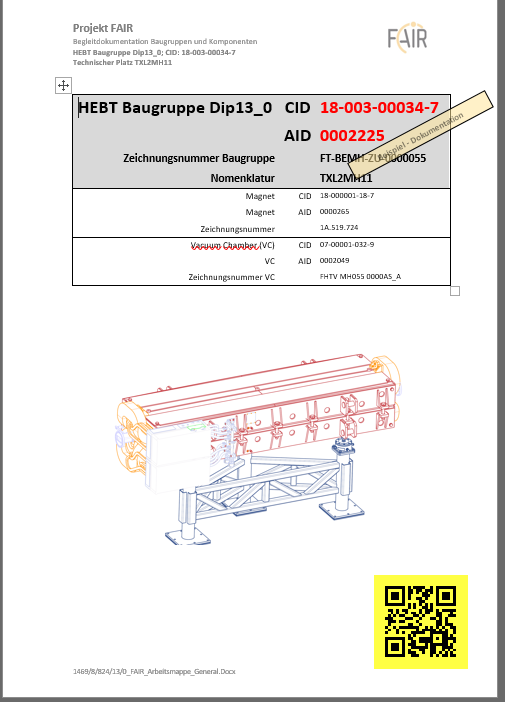 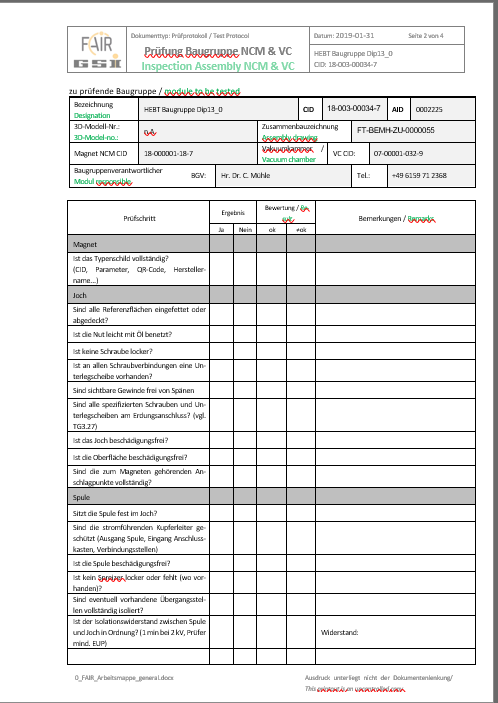 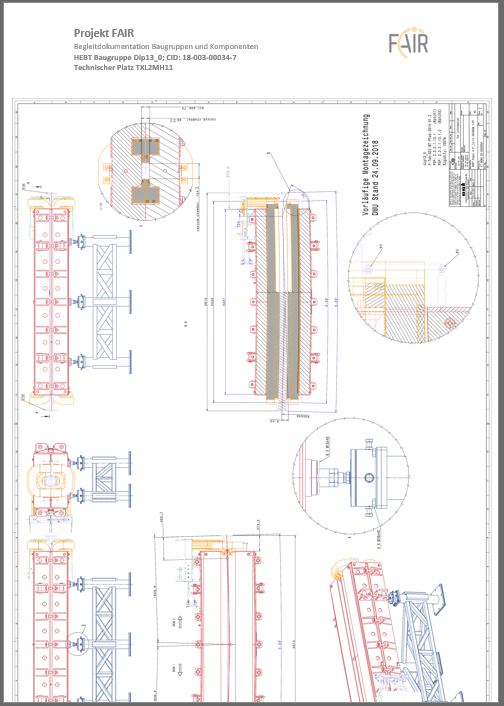 4
Site Management – Pre-Assembly & Installation
CR contracts
documents essential for pre-assembly, contracted (?) FAIR /BINP:
component technical drawing 
component QC protocols
component handling instructions
 
….documents for vacuum chamber integration ?
….  
 

Not included in contracts between BINP and FAIR:
 ….
…..
…

Objektive  :

to confirm contractual obligations and partner‘s responsibilities.
5
Site Management – Pre-Assembly & Installation
HEBT contracts
documents essential for pre-assembly, contracted (?) FAIR /BINP:
component technical drawing 
component QC protocols
component handling instructions
 
….documents for vacuum chamber integration ?
….  
 

Not included in contracts between BINP and FAIR:
 ….
…..
…

Objektive  :

to confirm contractual obligations and partner‘s responsibilities.
6
Machine Installation – Definition of Assembly Units
BI & nc steerer unit
straight vacuum unit
nc 4-pole unit
nc dipole unit
nc 4-pole unit
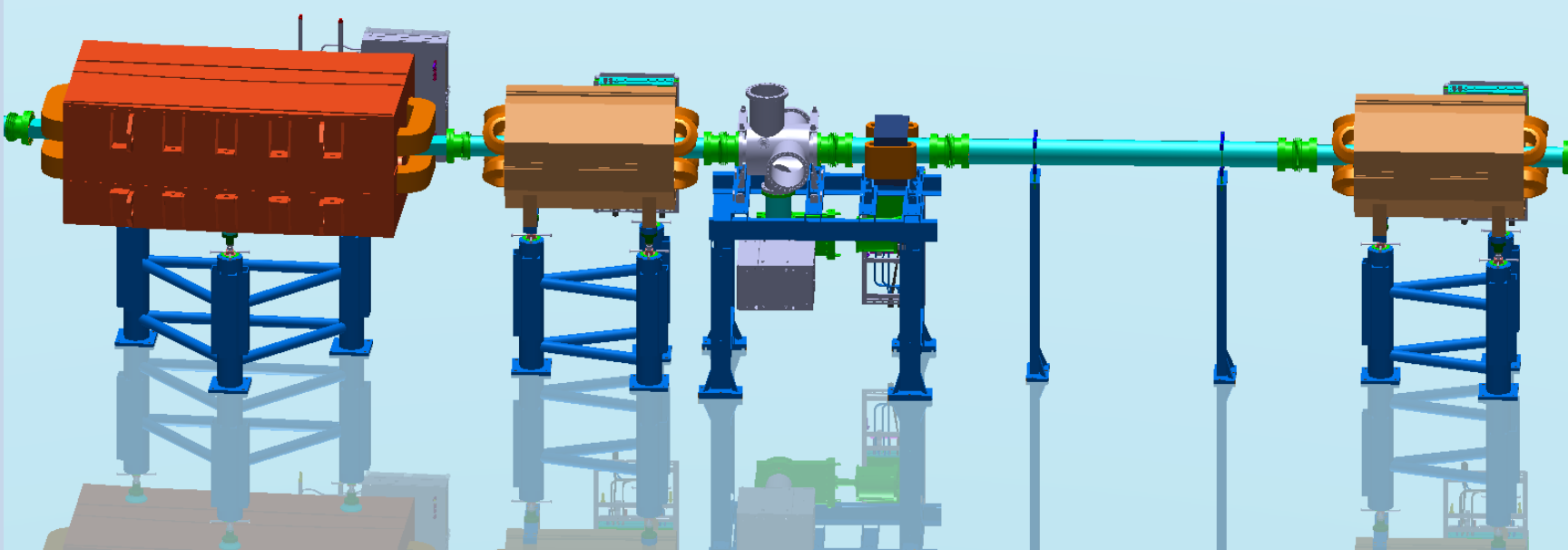 Magnet (CID)
yoke
no1
no2
no3
no4
coil
no1
no2
no3
no4
connection box
base frame
alignment supports
no 1
no 2
no 3
Vacuum Chamber (CID)
BI Vac chamber (CID)
Detector 1 (CID)
part no1
flange
part no2
Detector 2 (CID)
part no1
flange
part no2
Vac pump (CID)
Vac diagnostics (CID)
connection box
base frame
alignment supports
no 1
no 2
no 3
Magnet (CID)
yoke
coil
connection box
base frame
alignment supports

Vacuum Chamber (CID)
Magnet (CID)
yoke
upper
lower
coil
upper
lower
Hall-sensor
connection box
base frame
alignment supports
no 1
no 2
no 3

Vacuum Chamber (CID)
Vac chamber (CID)

support frame no1
support frame no2
Each defined Assembly Unit:
Documentation in PLM including:
Sub-components
Status
Location
executed works and tests
7
Site Management – Pre-Assembly & Installation
HEBT contracts
Installation: 
technical drawings assembly unit  & accelerator section
parts list
work instructions
risk assesment (safety at work)
QC protocols
documentation as built


Objektive 2 (Installation manual):

to agree scope and content of the required documentation.
to confirm contractual obligations and partner‘s responsibilities.
CR contracts
8
Site Management – Pre-Assembly & Installation
HEBT contracts
documents essential for Installation, contracted (?) FAIR /BINP:
sector  technical drawings 
sector  QC protocols
handling instructions
risk assesment
 
….documents for final sector testing ? ?
….  
 

Not included in contracts between BINP and FAIR:
 ….
…..
…

Objektive  :

to confirm contractual obligations and partner‘s responsibilities.
9
Site Management – Pre-Assembly & Installation
CR contracts
documents essential for Installation, contracted (?) FAIR /BINP:
sector  technical drawings 
sector  QC protocols
handling instructions
risk assesment
 
….documents for final sector testing ? ?
….  
 

Not included in contracts between BINP and FAIR:
 ….
…..
…

Objektive  :

to confirm contractual obligations and partner‘s responsibilities.
10
Mechanical Completion  (Definition)
After all mechanical works including pre-commissioning (PC) activities are completed:
Each component installed conforms to or is fabricated and tested 
According project specifications (Performance & Safety)  
After release of the Mechanical Completion Certificate (Milestone) by the client:

Handover to operation for commissioning
Commissioning
Procurement
Operation
Mechanical Completion
Pre Assembly
Installation on site
Pre-Commissioning
11
Site Management – Pre-Assembly & Installation
FAT
SAT
Installation
Transport
FAT
Installation
Transport
SAT
Pre-Assembly
who ensures the completeness of documents essential for: 
mechanical completion
release for commissioning
12
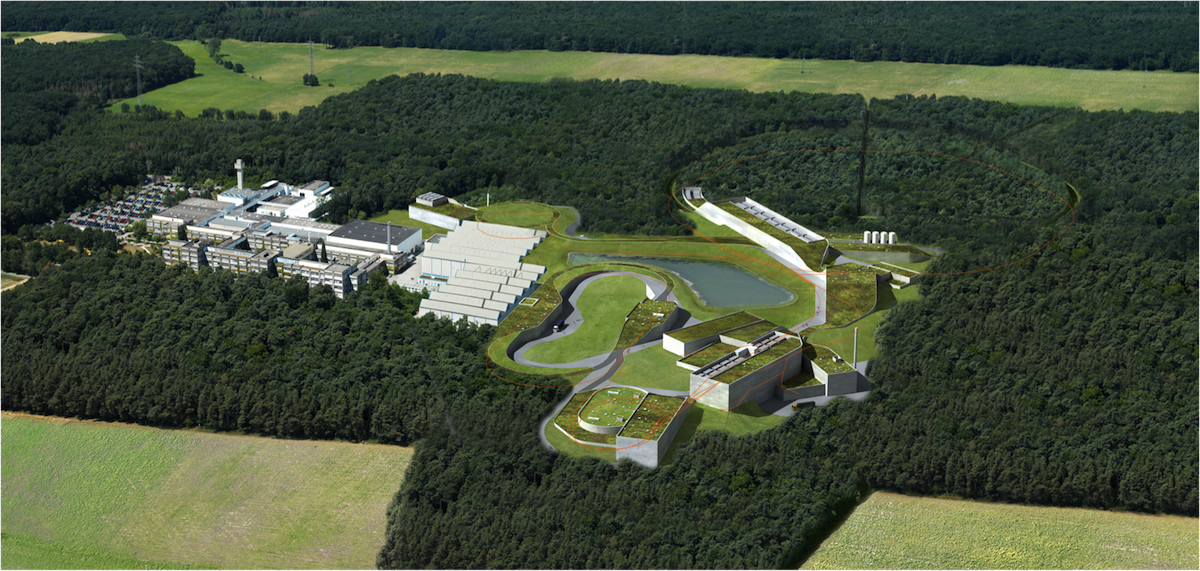 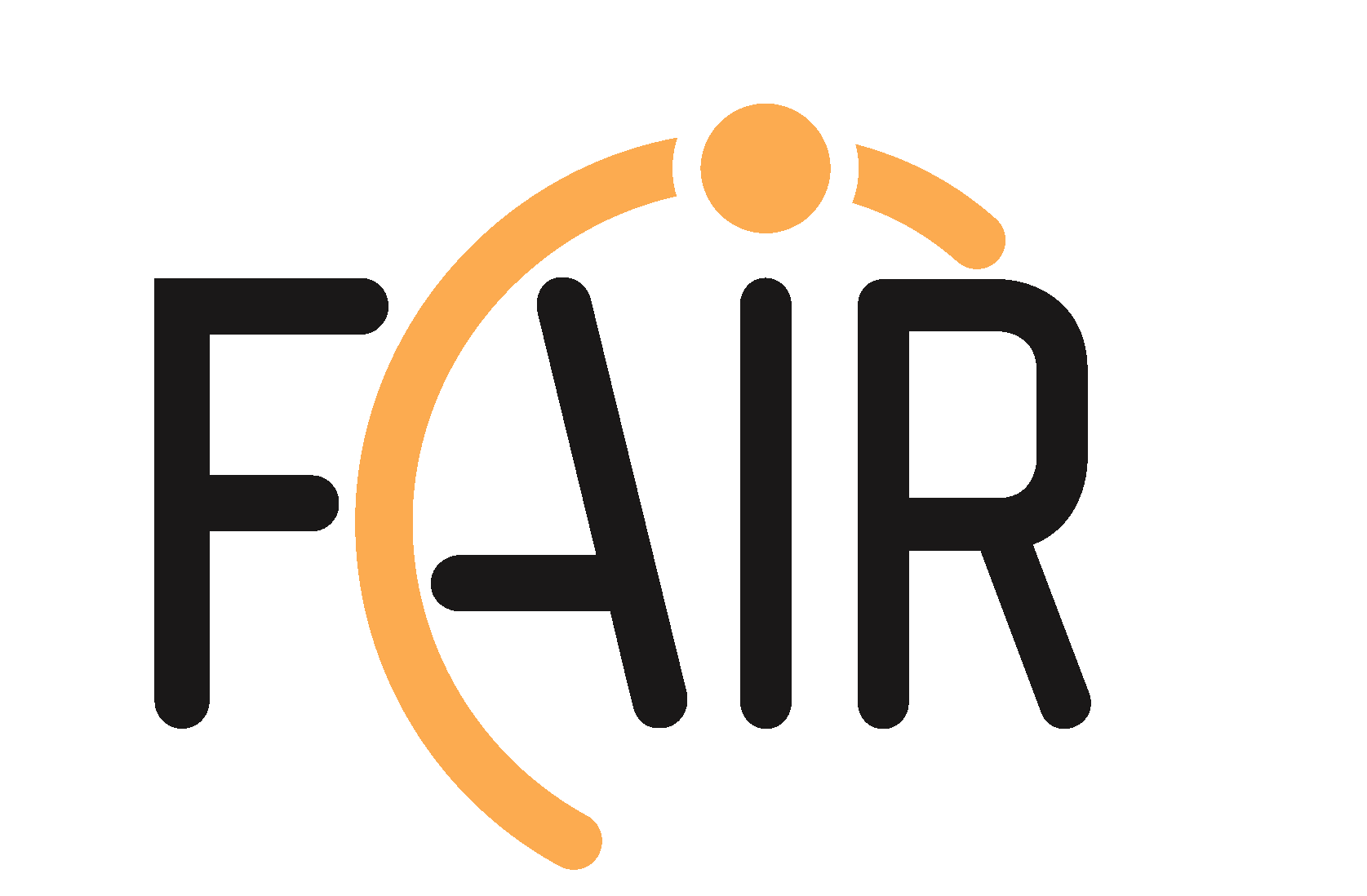 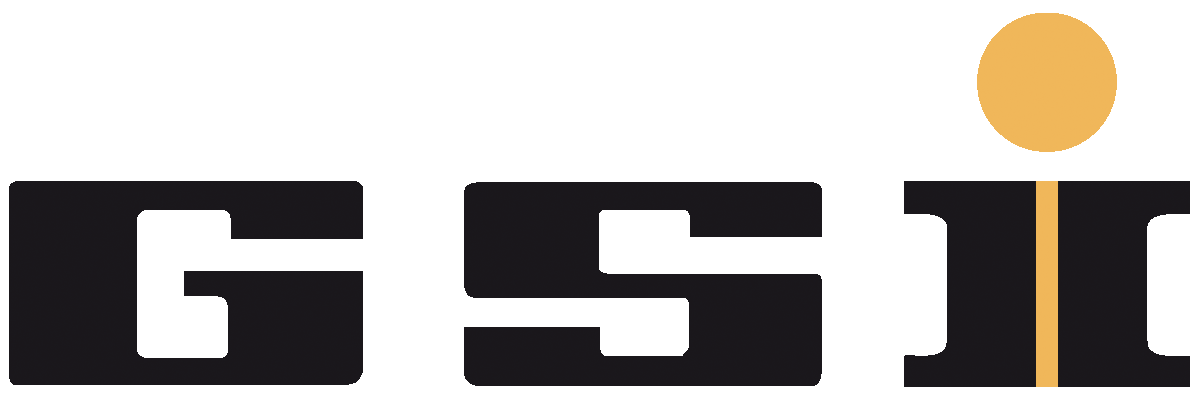 Thank you very much !
13